Transition to Retail Competition
Rev:  November 6, 2023
Current LP&L Tariff
Delivery Service Tariff
End to End
Transaction Testing
Customer Choice
Jan 5 – Feb 15 @ 5pm
REPs submit 814_16 MVIs (MMRD)
1 DAY HOLD
Feb 16th
Hold all MVIs
Last Chance for Customer Choice
Feb 17 – Mar 3
814_16 MVI (MMRD+1)
Market 
Go
LIVE
March 4
(meter cycle #2)
Thru 
April 1
(meter cycle #1)

Transition Customers to REPs on cycle date

Send 867_04
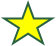 814_20
Create to ERCOT
COMPLETE
Move final 30% customers to ERCOT 
Complete by Dec 11th
Final Resolution to
City Council
December 12th
DREP Assign
2/19 – 3/1
Market Ops # LIVE
January 5th
866-949-5862
MCL
to REPs & Brokers
COMPLETE
Historical Data to ERCOT
In Progress
REP/Customer Workshops
Jan 5th 
3pm - 8pm 
Jan 6th
10am – 4pm
REP/Customer Workshops
Jan 22
3pm - 8pm 
Jan 23
3pm - 8pm
REP/Customer Workshop
Feb 10th
10am – 4pm